Урок литературного чтенияА.С. Пушкин «У лукоморья дуб зелёный»2 классУМК «Школа России»
Отгадайте загадку
Есть у радости подруга 
В виде полукруга. 
На лице она живёт, 
То куда-то вдруг уйдёт, 
То внезапно возвратится,
 Грусть-тоска её боится.
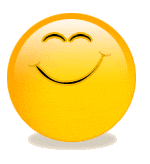 Разгадайте анаграмму
РНЕЛСААКД - 743856291
ЧЕРГВЕСЕИ - 783462591 
НУИПШК- 425631
Александр Сергеевич Пушкин
Александр Сергеевич Пушкин(1799-1837)
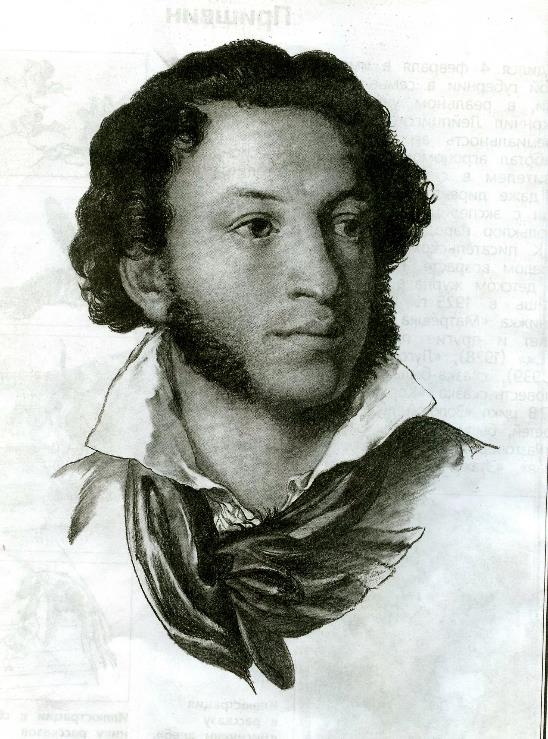 Александр Сергеевич Пушкин родился 26 мая 1799 года в Москве в дворянской семье.
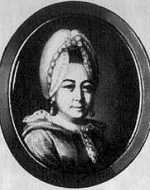 Любовь к родному языку и чтению ему привили бабушка, Мария Александровна и няня Арина Родионовна.
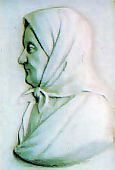 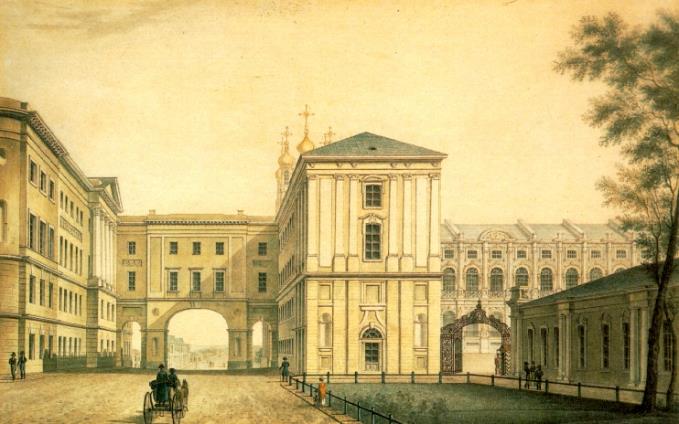 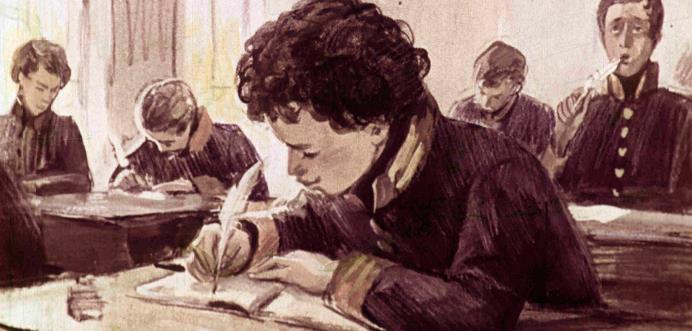 В 1811 году Пушкин поступил в Царскосельский лицей.
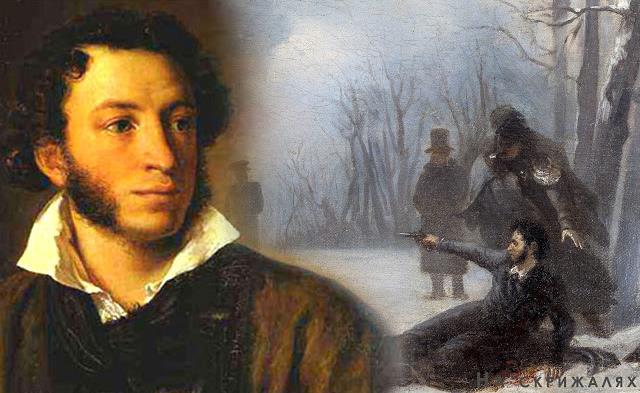 27 января 1837 года состоялась дуэль А. Пушкина с Ж. Дантесом, в результате которой Александр Сергеевич был смертельно ранен.
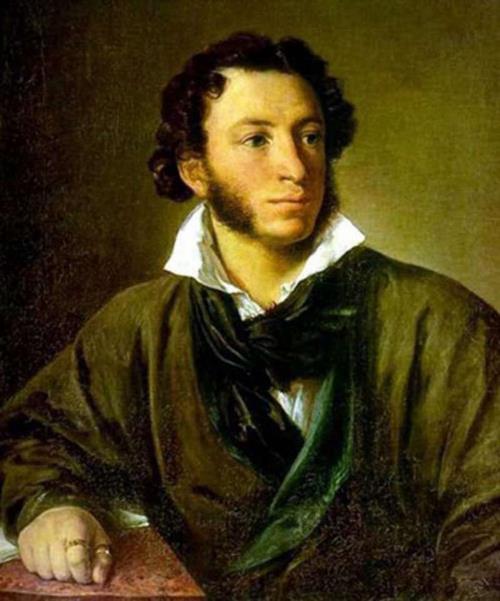 Сказки Александра Сергеевича Пушкина
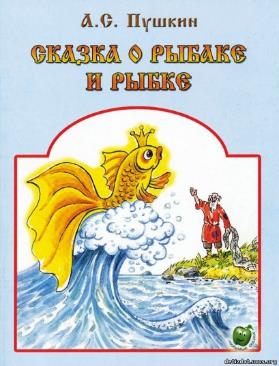 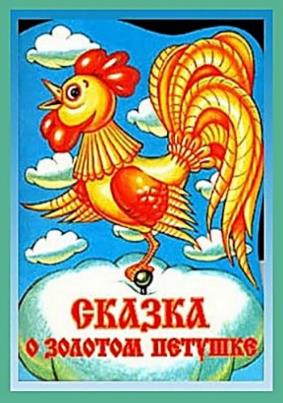 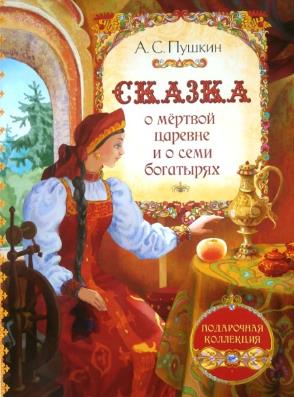 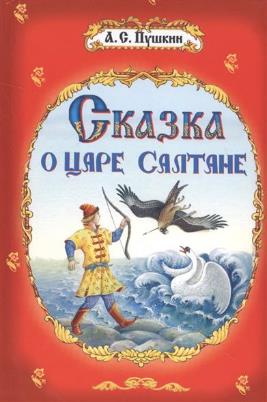 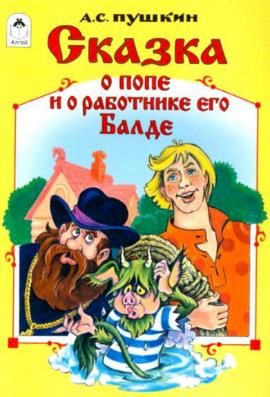 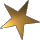 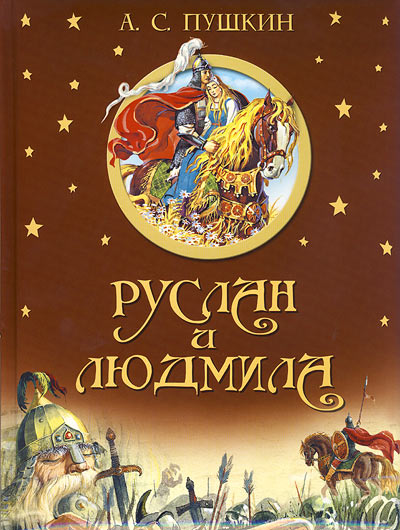 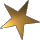 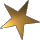 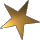 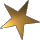 Эту поэму Пушкин написал 
в 1820 году, когда ему было 
20 лет.
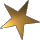 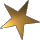 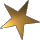 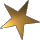 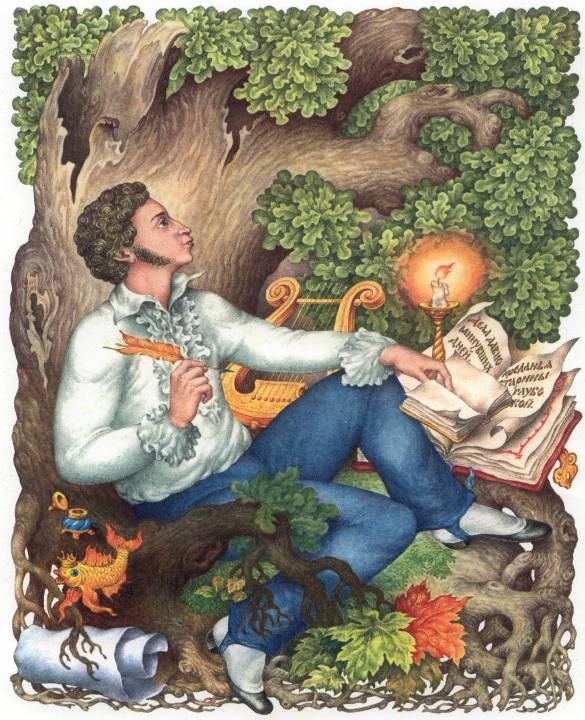 Вступление к поэме 
«Руслан и Людмила»
А.С. Пушкин написал 
в 1824 году.

«У Лукоморья дуб зеленый…»
А. С. Пушкин
«У лукоморья дуб зелёный…»
Поэма - это
большое стихотворное произведение на историческую, героическую или возвышенную лирическую тему.
Толковый словарь русского языка 
С.И. Ожегова
Лукоморье – это
морской залив.

Толковый словарь русского языка 
С.И. Ожегова
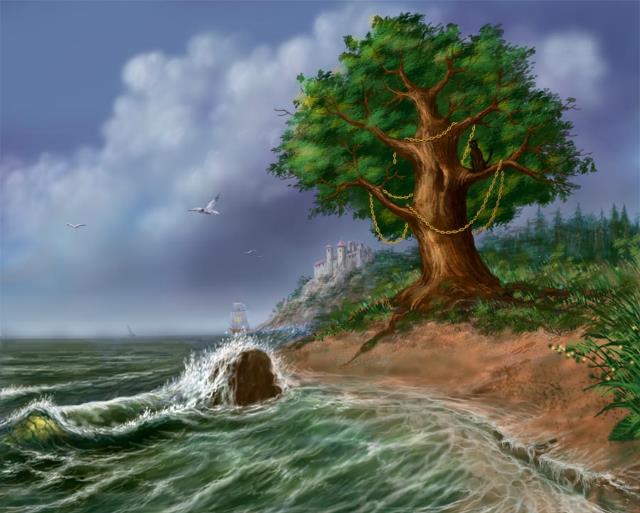 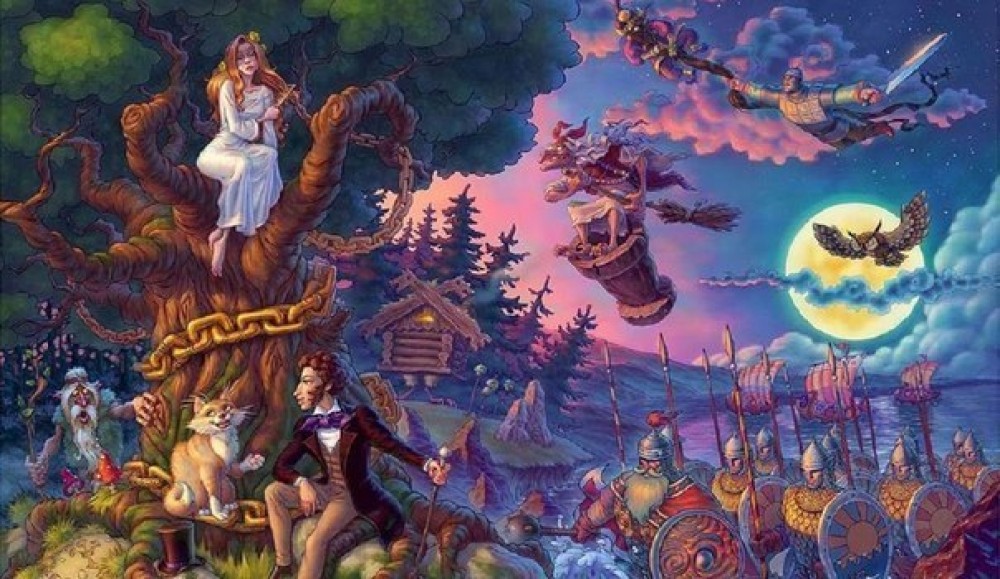 ФИЗМИНУТКА
В темном лесу есть избушка. Стоит задом наперед. В той избушке есть старушка. Бабушка Яга живет. Нос крючком, Глаза большие, Словно угольки горят. Ух, сердитая какая! Дыбом волосы стоят.
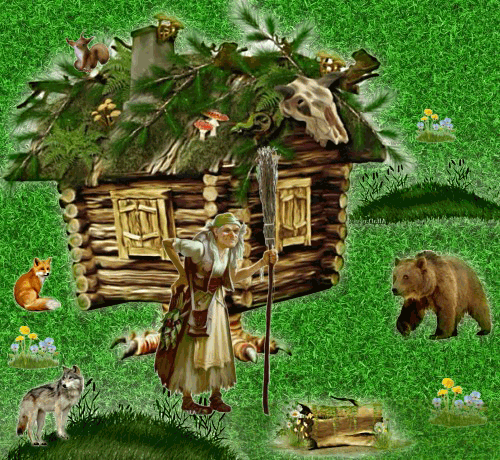 Учебник с. 86-87
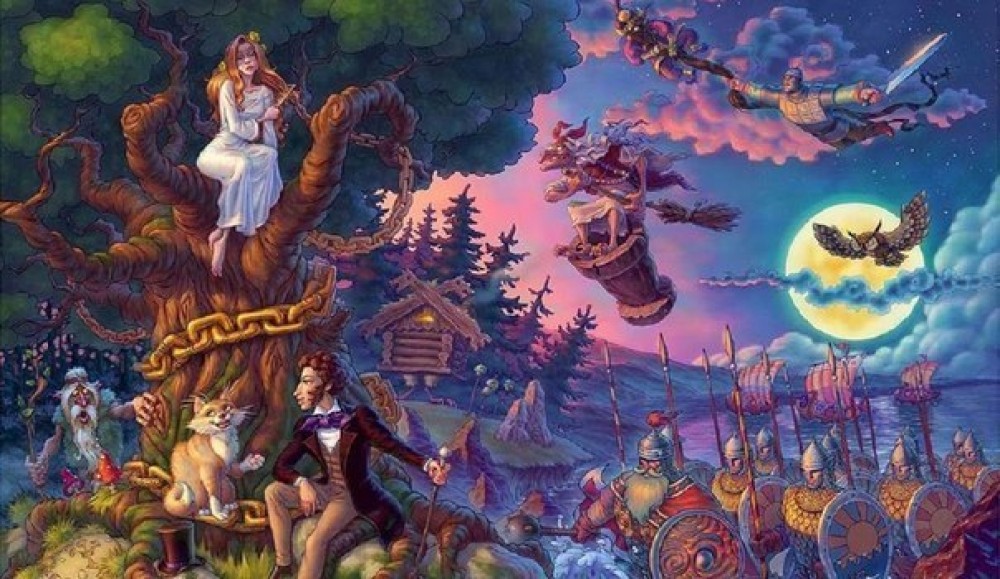 Объясните значение слов
Лукоморье –
морской залив.
на незнакомых дорожках.
На неведомых дорожках –
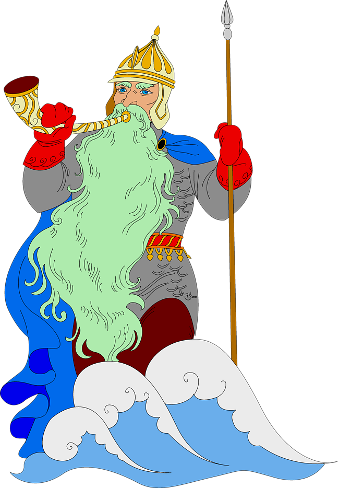 Дол –
долина.
Витязь –
в старину: воин, богатырь.
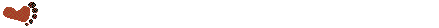 Объясните значение слов
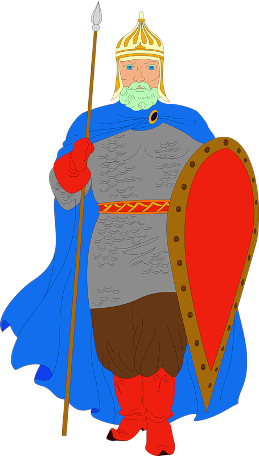 Чредой –
чередой, по очереди.
в старину: слуга-воспитатель 
при мальчике в дворянской семье.
Дядька –
Мимоходом –
по пути, проходя мимо.
Пленяет –
берет в плен.
Чахнуть –
сохнуть, изводить себя, страдать.
Разгадайте кроссворд «Лукоморье»
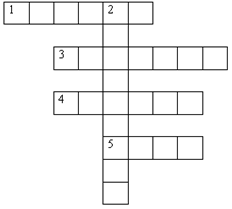 Д   Я    Д    Ь     К   А
И тридцать витязей прекрасных
Чредой из вод выходят ясных,
И с ними … (1) их морской;
Там … (2) мимоходом
Пленяет грозного царя;
Там в облаках перед народом
Через леса, через моря
… (4) несет богатыря;
В темнице там … (3) тужит,
А бурый … (5) ей верно служит…
О
Р

О

Л

Е

В

И

Ч
Ц   А           Е    В   Н    А
К  О            Д    У   Н
О   Л   К
Подведение итогов
Продолжите строки:
Какой был прекрасный сегодня …
И много в душе родилось у нас …
И ум наш в порядке, и есть у нас …
Теперь не страшны нам любые …
урок.
строк.
знанья.
заданья.
ДОМАШНЕЕ ЗАДАНИЕ
У с. 86 наиз. 12 строк.
Спасибо всем за урок!
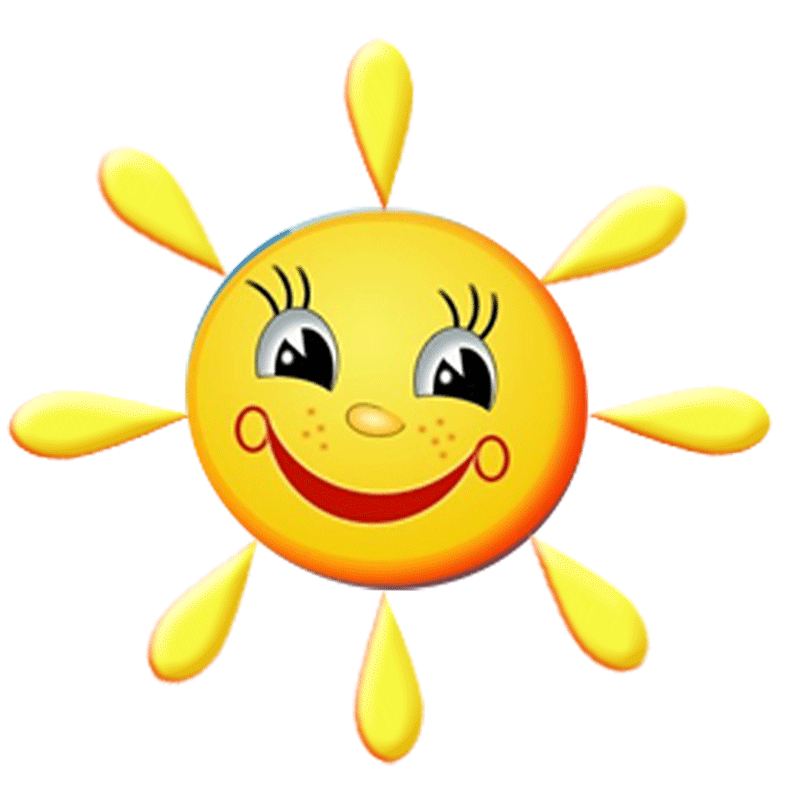